Hinduism
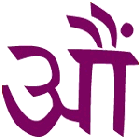 History of Hinduism
About 3000 BC…. Aryans from Central Europe migrated to Indus valley and intermingled with the natives 
Indus valley civilization…. The human settlement around river Indus… so the name Hindus 
The Original name of Hinduism is Sanatana Dharma which means Eternal or Universal Righteousness
Basic Principles….
How did Hinduism come into existence? 
It was NOT started by just one sage or a prophet…but evolved over thousands of years through the preachings of many saints and holy men.
Basic Principles….
According to Hinduism…. God is one but different people realize God in different forms. The Universal Reality is the same, but different people can call it by different names" 
Monotheism or Polytheism?
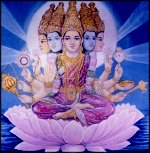 Main Scriptures…
The Vedas: Vedic theism is based on moral values. The Vedas comprise of mantras ... the hymns which emphasize on Truth and Eternal Order
It advocates a lot of rituals and sacrificial duties
Main Scriptures…
The Upanishads
108 in number - Came out later in time as a strong reactionary against ritual and sacrificial duties suggested in Vedas.
The Epics
Ramayana and Mahabharata: Preach moral and social values through stories and parables.

The Shastras
Principles for conduct of life
Various Gods
Brahma 
	The Creator
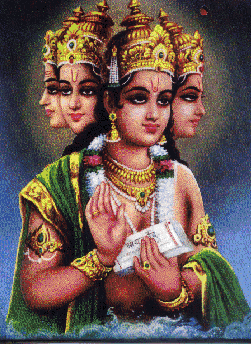 Vishnu  
	The Preserver
Shiva  
	The Destroyer
Brahman
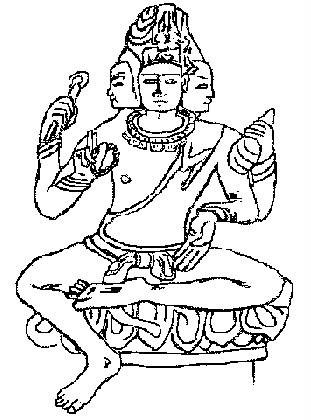 Universal spirit
Reincarnation
A soul undergoes rebirth until salvation
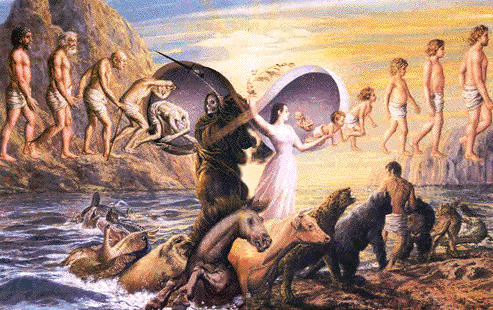 Caste System
Ranking system based on birth
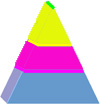 Karma
Your actions determine your journey in life
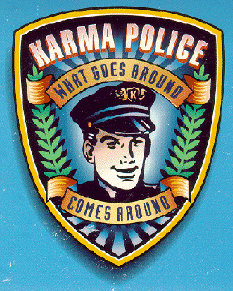 Dharma
an individual’s religious and moral duties
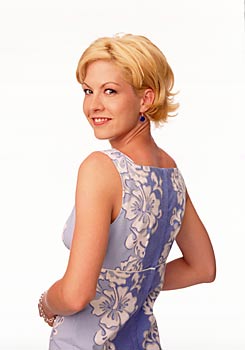 Dharma
an individual’s religious and moral duties
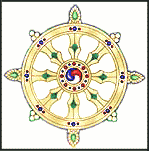 What is your Dharma?
Ahimsa
(Non-violence) & Vegetarianism, Meditation & Yoga
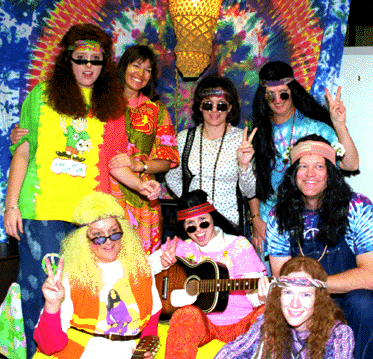 Moksha:Union with Brahman
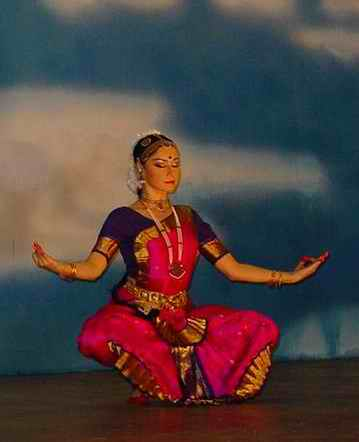 Cows – sacred animals
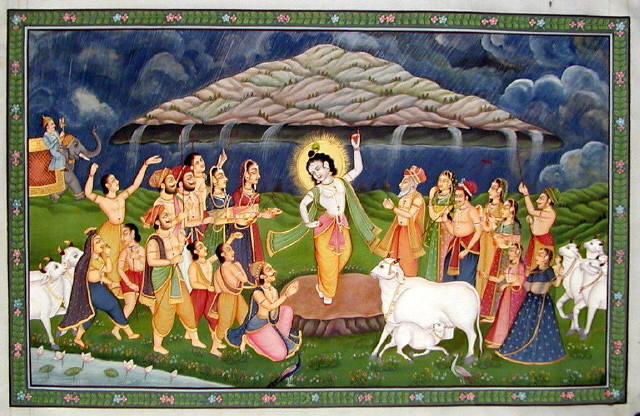 Festivals…
Ganesh Chaturthi: Celebrates the birth of the elephant faced god Ganesh.
Festivals…
Holi : Festival of colors… celebrating the arrival of Spring.
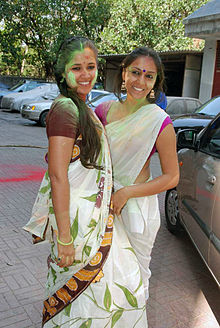 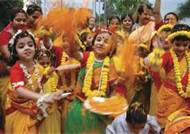 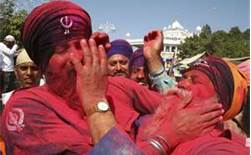